MATH 1311
Section 6.3
Additional Popper 34: Answers A for #1-10
Estimating Rates of Change
Example:
The data from an airplane gives the distance from Los Angeles at two different time intervals:



Use this data to calculate the average velocity of the airplane, then estimate its distance from L.A. at the 1:20 pm.



Note: this method will only give estimated values in most cases.
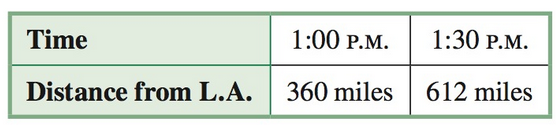 Example:
Water is leaking from a tank.  The amount of water remaining in the tank is given in the table as a function of hours.



Explain the meaning of dW/dt in terms of this problem.  Estimate the value of dW/dt when t = 6 using the time interval [3, 6] and [6,9].


What can you say about how fast water is leaking from the tank based on these figures?
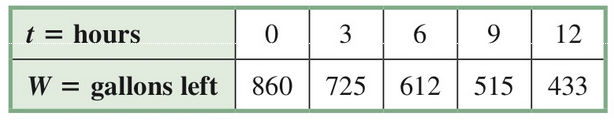 Example:
Water is leaking from a tank.  The amount of water remaining in the tank is given in the table as a function of hours.



Explain the meaning of dW/dt in terms of this problem.  Estimate the value of dW/dt when t = 6 using the time interval [3, 6] and [6,9].

Use each of these values of dW/dt to estimate the amount of water in the tank at t = 8.
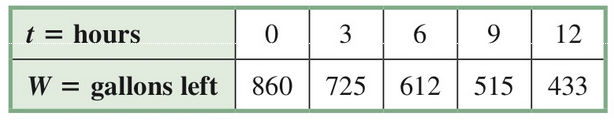 Rates of Change for Functions given by Formulas
If you are given a formula and wish to determine the rate of change at a specific value, you want to create your own table close to that data point (usually less than 1 unit away to ensure accuracy).

Then, repeat the process that was just performed.
Example:
The amount of cells in a bacteria colony is increasing at a rate given by the formula:
b(t) = 3500 e2t where t is measured in hours.

Describe in words the meaning of the db/dt for this situation.

Calculate the value for db/dt close to t = 5.  Use t = 5 and t = 5.001 for your calculations.

Use this value to estimate the number of cells in the colony for after 5 hours and 15 minutes.
Popper 31:
The profit that a company makes for producing n-items is given by the formula: p(n) = 12n2 – 60n.  
Calculate the value of dp/dn for n = 2.5 using values of [2.499, 2.5].
	a. 0		b. 31			c. -0.01 		d. 76
2. Use this to estimate the profit for producing n = 3 items.
	a. -75		b. -75.005		c. -74.95	d. 0
3. Calculate the value of dp/dn for n = 2.5 using values of [2.5, 2.501].
	a. 0		b. -0.3		c. 0.01		d. 1.0
4. Use this to estimate the profit for producing n = 3 items.
	a. -75		b. -75.05		c. -74.995	d. 0
Popper  31…continued.
5. What does this tell you about the value of n = 2.5 in this situation?
The graph of p(n) has a turning point at approximately n = 2.5
There is a discontinuity in the graph at n = 2.5
There is no way to determine information from the AROC at n = 2.5
The function never attains positive values.